Заботливым родителям!
Рекомендации по проведению артикуляционной гимнастики.
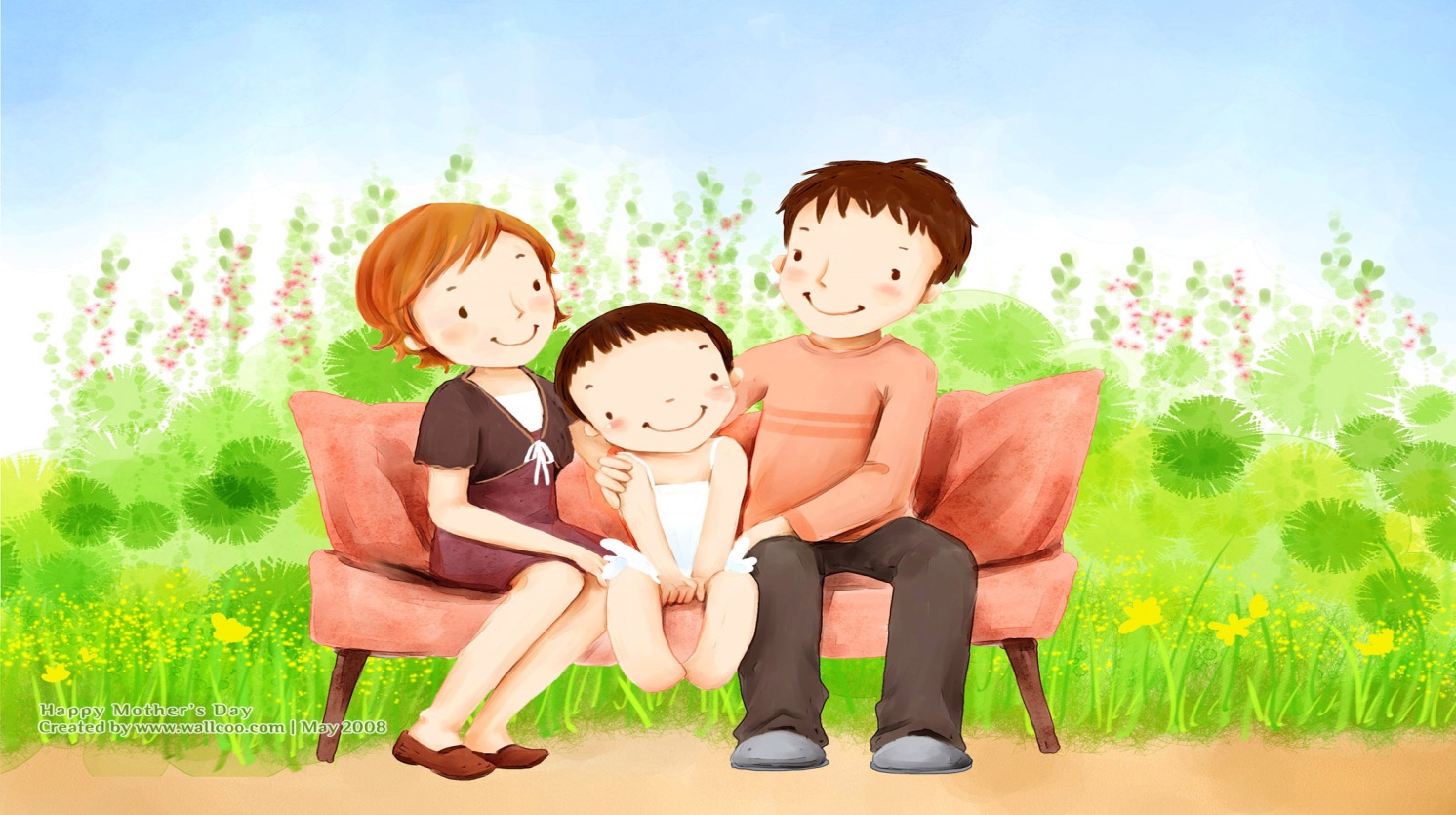 Почему некоторые дети неправильно произносят звуки?
- неправильная речь окружающих ребенка людей (двуязычие, «сюсюканье»)
- нарушение анатомического строения артикуляторного аппарата
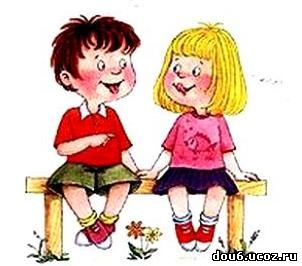 - нарушения слуха и слуховой дифференциации звуков речи
-недостаточное  внимание взрослых к  речи ребёнка
-патологии в период внутриутробного развития , родовые травмы, инфекции, наследственность и т.д.
-недостаточная подвижность артикуляторных органов
Не стоит слишком беспокоиться, если…
Если у Вашего ребенка хороший слух, достаточный запас слов, 
если он правильно строит предложения и согласовывает в них слова, если речь его четкая, несмазанная, но имеется дефектное произношение звуков (одного или нескольких), вероятно у него возрастная, временная задержка нарушения произношения. Скорее всего, она пройдет сама собой, с возрастом, но иногда можно чуть-чуть помочь Вашему малышу. 
Для этого важно знать причины таких задержек. 
Иногда это бывает подражание неправильной речи окружающих – не только взрослых, но и детей, сверстников. Поэтому постарайтесь сделать так, чтобы правильную, красивую речь Ваш малыш слышал гораздо чаще, чем дефектную: читайте ему вслух детские книжки, давайте слушать записи сказок в исполнении профессиональных артистов… Очень важно также следить за тем, чтобы при общении с ребенком Вы избегали «сюсюканья», «детской речи». Часто этого бывает вполне достаточно, чтобы преодолеть речевые ошибки, да и ребенку гораздо приятнее, когда с ним разговаривают, как со взрослым.
Когда нужна помощь логопеда?
Детям от 5 до 7 лет:
- ребенок затрудняется в составлении собственного высказывания, испытывает сложности в пересказах, заучивании стихов;- испытывает трудности в использовании обобщающих понятий (ЖИВОТНЫЕ, ПОСУДА и т.д.);- не различает звуки близкие по звучанию ( З-С, Ж-Ш, Б-П, Д-Т, В-Ф, Г-К, Ч-Щ, Ч-ТЬ, Щ -СЬ и т.п.);- неправильно произносит звуки речи;- речь характеризуется наличием аграмматизмов:           ( пять цыпленков, окны, лисенки и т.п.);- пропускает или переставляет звуки и слоги в словах;- ребенок заикается;- испытывает трудности в обучении чтению и письму;- ребенок замкнут, старается избегать речевых контактов с окружающими.
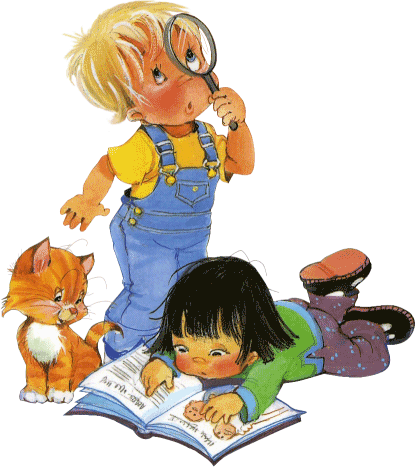 Что нужно для того, чтобы научить ребенка четко произносить звуки?
Для четкой артикуляции нужны сильные,  подвижные органы речи - язык, губы, небо.
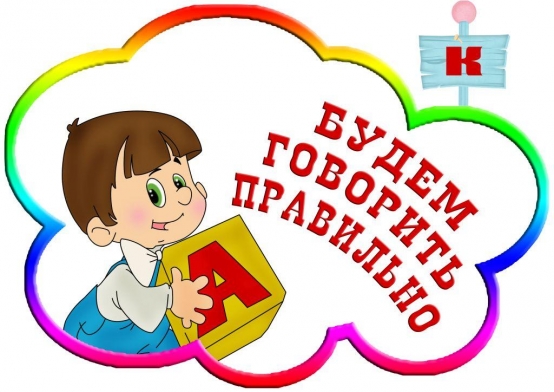 Артикуляция связана с работой многих мышц, в том числе: жевательных, глотательных, мимических, дыхательных.
Артикуляционная гимнастика является основой формирования речевых звуков и коррекции нарушений звукопроизношения. Она включает упражнения для тренировки подвижности органов артикуляционного аппарата, отработки определенных положений губ, языка, мягкого неба, необходимых для правильного произнесения, как всех звуков,                          так и каждого звука той или иной группы.
Рекомендации по проведению упражнений артикуляционной гимнастики.
1. Проводить артикул. гимнастику нужно ежедневно, чтобы вырабатываемые у детей навыки закреплялись. Лучше выполнять упражнения 3-4 раза в день по 3-5 минут.                  Не следует предлагать детям более 2-3 упражнений за раз. Каждое упражнение выполняется по 5-7 раз.
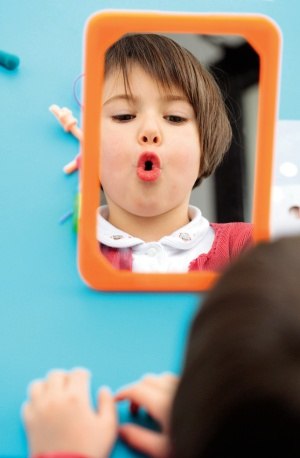 2. Статические упражнения выполняются по 10-15 секунд (удержание артикуляционной                       позы в одном положении).
3. При отборе упражнений для артикул. гимнастики надо идти           от простых упражнений к более сложным. Начинать с упражнений для губ.
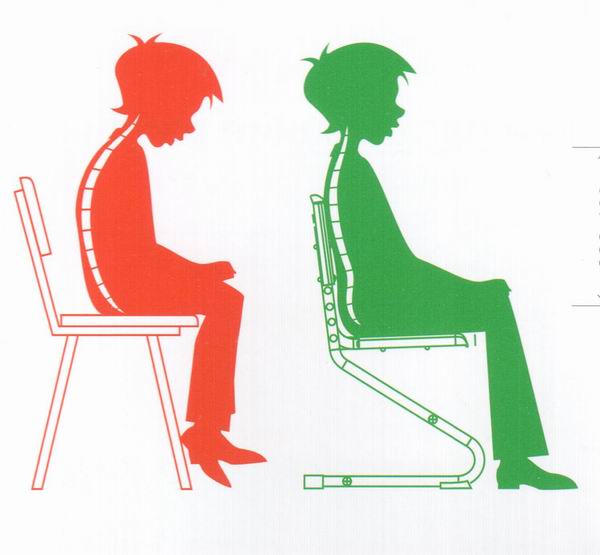 4. Артикуляционную гимнастику выполняют сидя, спина прямая, тело не напряжено, руки и ноги находятся в спокойном положении.
5. Ребенок должен хорошо видеть   лицо взрослого и свое лицо, чтобы самостоятельно контролировать правильность выполнения движений. Поэтому ребенок и взрослый во время проведения артикуляционной гимнастики должны находиться перед настенным зеркалом. Также ребенок может воспользоваться небольшим ручным зеркалом (примерно 9х12 см), но тогда взрослый должен находиться напротив ребенка лицом к нему. 
Выполнять упражнения лучше в игровой форме, эмоционально!
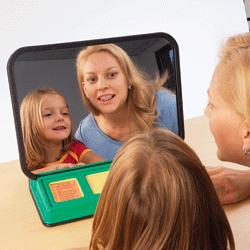 Основные упражнения                             артикуляционной гимнастики.
1. «Улыбка». Удерживание губ в улыбке, как бы беззвучно произнося звук и. Передние верхние и нижние зубы обнажены. (5-10 секунд)
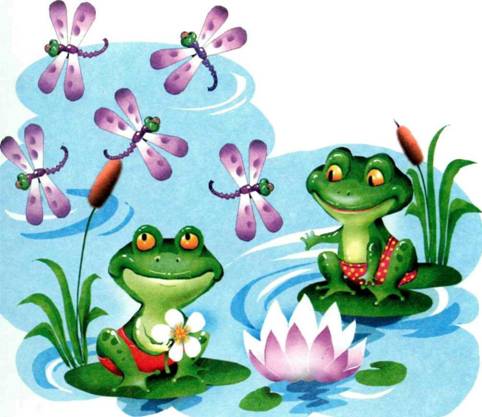 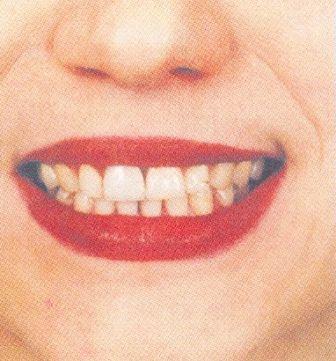 Как весёлые лягушки тянем губки прямо к ушкам.Потянули - перестали. И нисколько не устали!
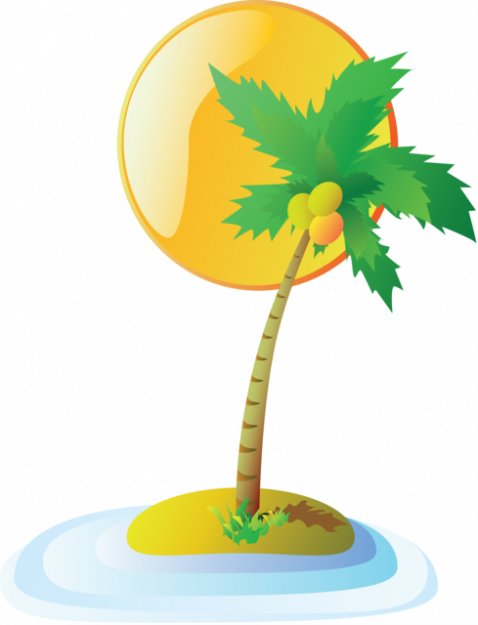 2. «Хоботок». Вытягивание губ вперёд трубочкой, как бы беззвучно произнося звук   (У) (5-10секунд).
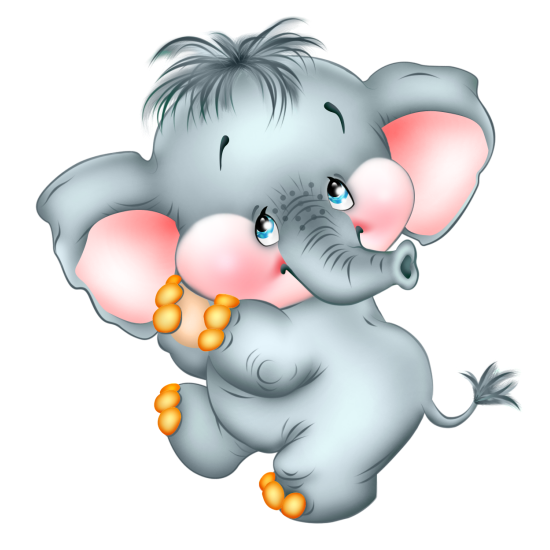 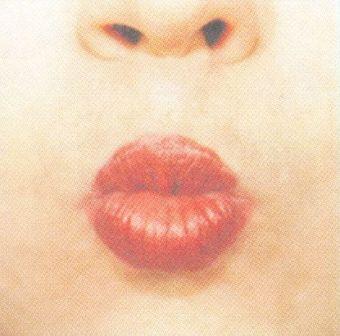 Подражаю я слону - губы хоботом тяну.А теперь их отпускаю и на место возвращаю.
3. Чередование положений губ:  «улыбка – хоботок».    Упражнение выполняется ритмично, под счёт.
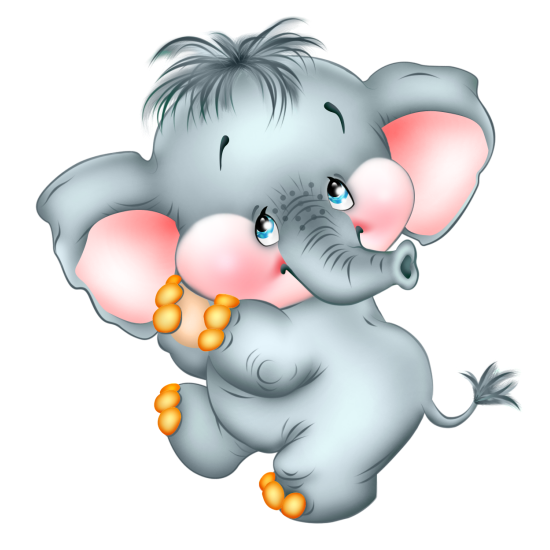 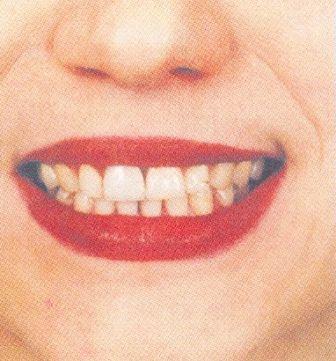 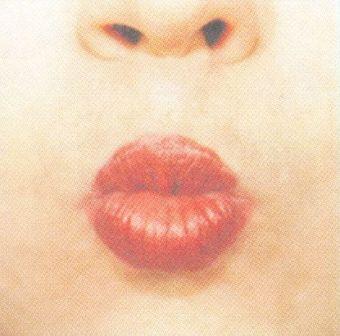 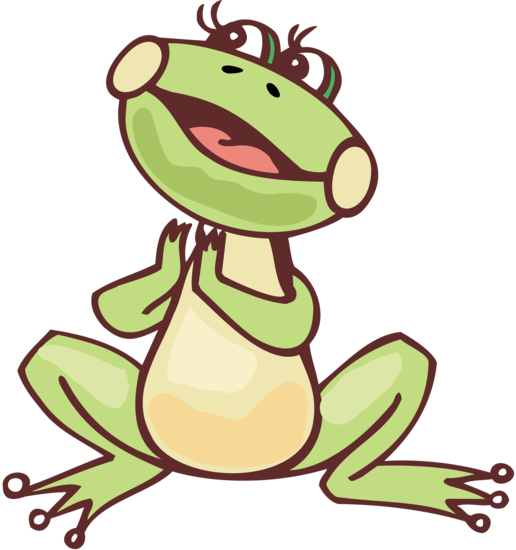 Свои губы прямо к ушкам растяну я, как лягушка.
А теперь слонёнок  я, хоботок есть у меня.
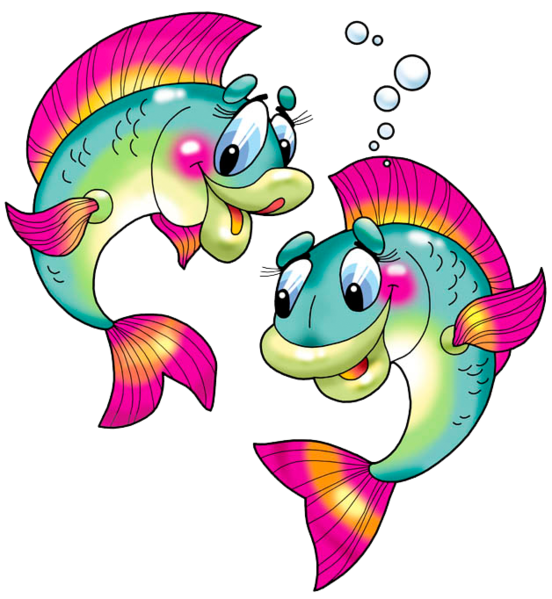 4. «Рыбка». Спокойное широкое открывание и закрывание рта.     
Упражнение выполняется  ритмично, под счёт.
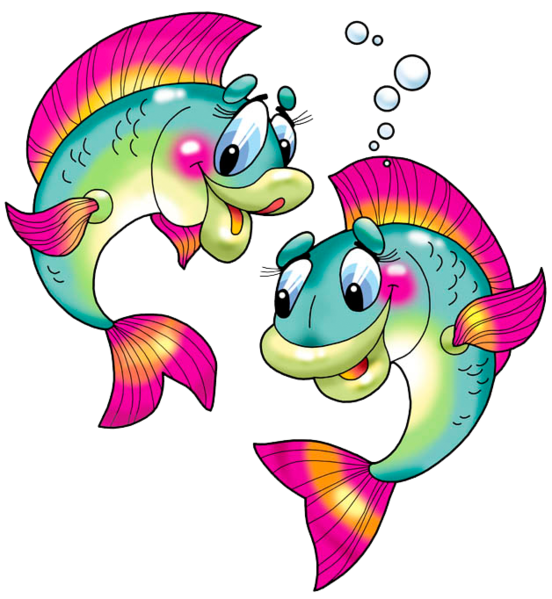 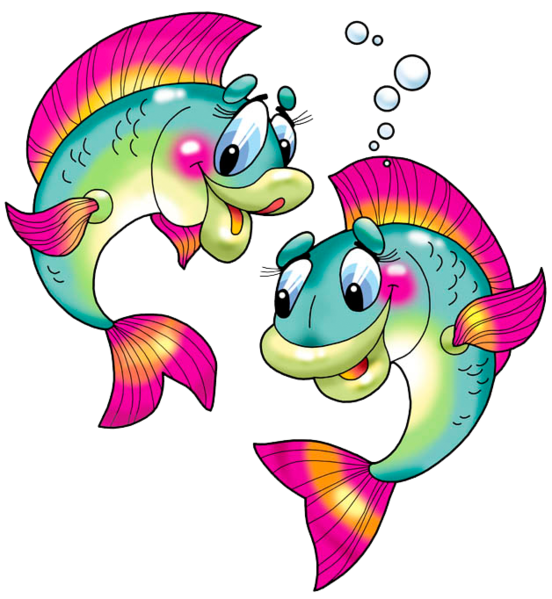 Открывает рыбка рот, а не слышно, что поёт.
5. «Лопаточка». Рот приоткрыт,             губы растянуты в улыбке. Широкий, расслабленный язык лежит на нижней губе. Такое положение удерживается 5-10 сек. Если язычок не хочет расслабиться, можно похлопать его верхней губой, произнося при этом: пя-пя-пя.
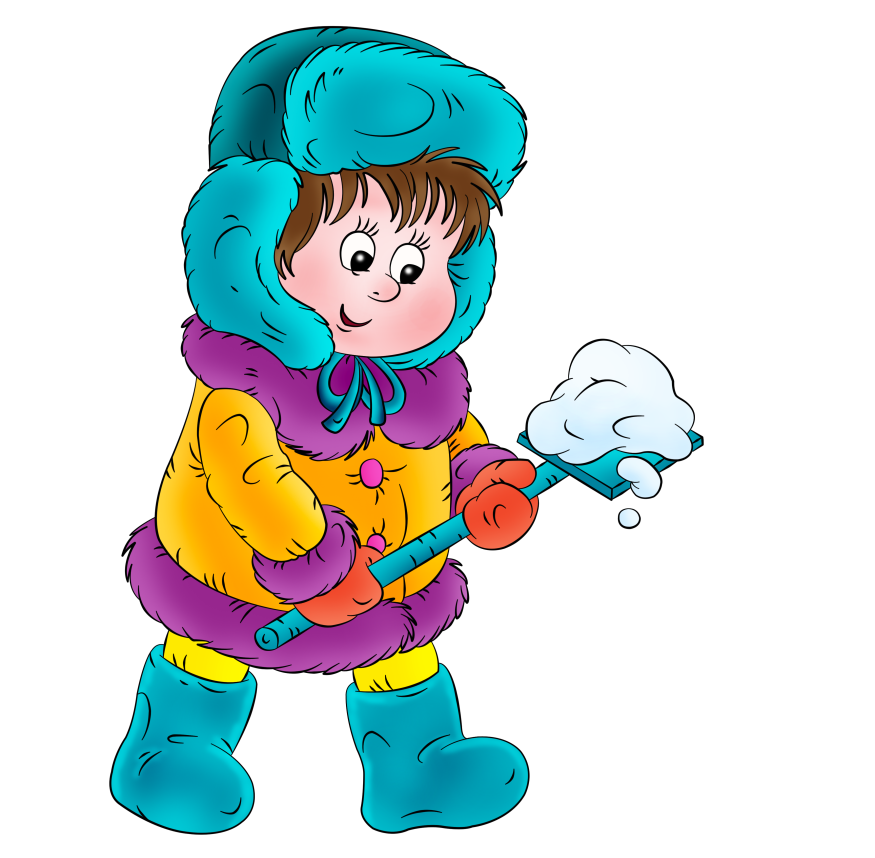 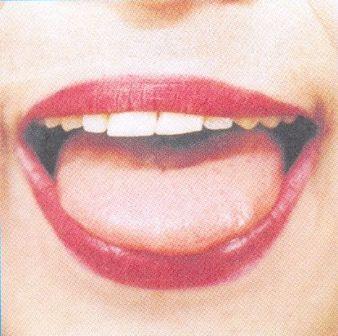 Язычок широкий, гладкий, получается лопатка.
6. «Иголочка». Рот приоткрыт, губы растянуты в улыбке. Высунуть изо рта узкий, напряжённый язык. Удерживать  5-10 сек.
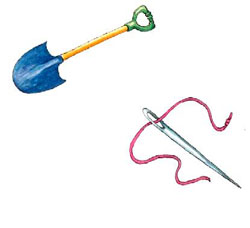 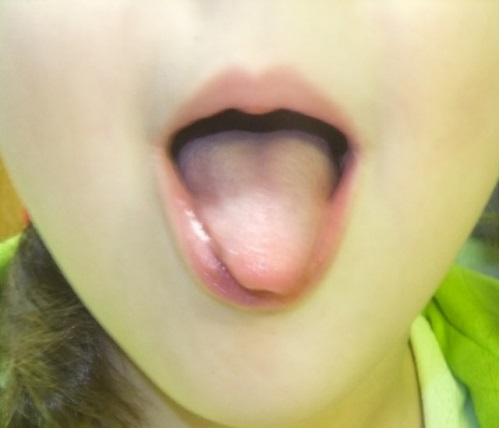 Язычок вперёд тяну, подойдёшь, и уколю.
7. «Лопаточка-иголочка». Чередование положений языка: широкий-узкий. Упражнение выполняется ритмично, под счёт.
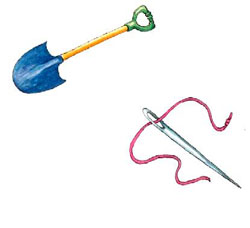 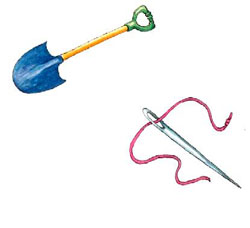 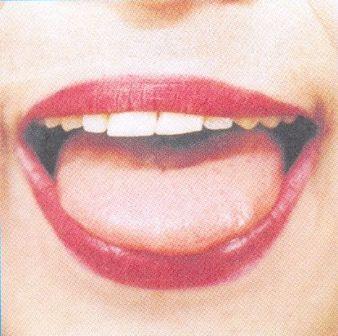 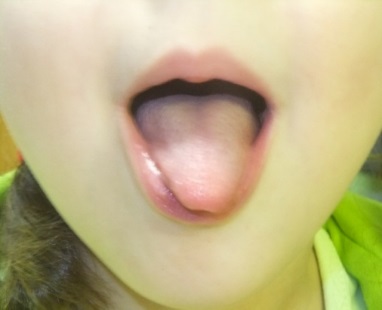 Язык лопаточкой лежит и нисколько не дрожит.
Язык иголочкой потом мы потянем остриём.
8. «Чашечка». Улыбнуться, широко открыть рот, высунуть широкий язык, поднять передний и боковые края языка в виде «чашечки».  Удерживать 5-7 секунд.
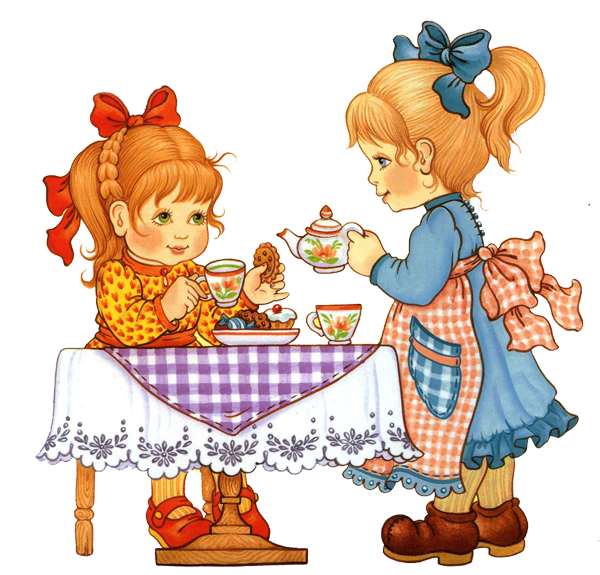 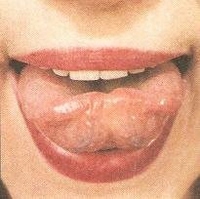 Вкусных мы конфет поели, выпить чаю захотели.
Язычок мы к верху тянем, чашку с чаем представляем.
9. «Почистим зубки». Улыбнуться, открыть рот, кончиком языка сильно «почистить» за нижними зубами (влево, вправо) под счет взрослого 10 раз. 
Повторить упражнение 8 – 10 раз.
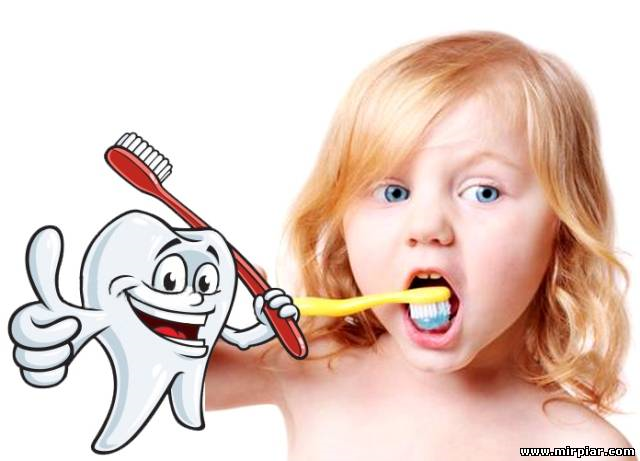 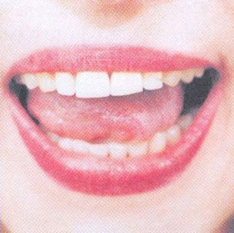 Зубки нужно чистить дважды: каждое утро и вечер каждый!
10. «Киска сердится». Открыть рот, кончик языка упереть за нижние зубы, «спинку» выгнуть, а боковые края языка прижать к верхним зубам.    Удерживать 5-10 секунд.
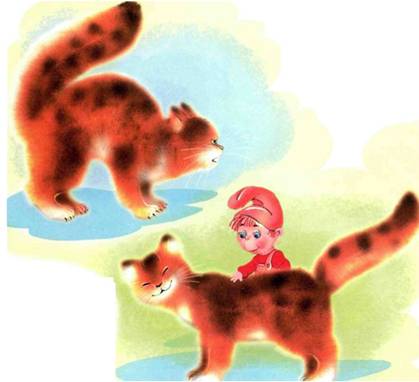 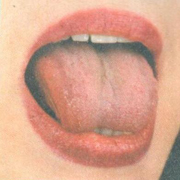 Выгляни в окошко – там увидишь кошку.
Кошка спинку выгнула, зашипела, прыгнула…
Рассердилась киска –не подходите близко!
11. «Грибок». Открыть рот, «приклеить» широкий язык к небу. Следить, чтобы при этом рот был широко открыт. Если не получается сразу «приклеить» язык к небу, предложите ребенку медленно пощелкать языком.  Пусть ребенок почувствует, как язычок «приклеивается» к небу. Удерживать язык  до 10 секунд.
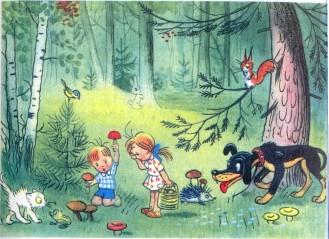 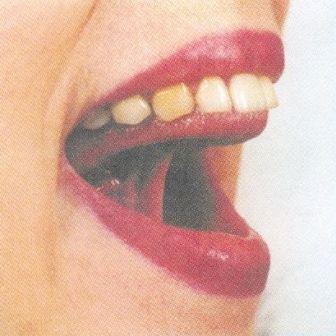 Летом, на лесной дорожке - гриб растет на тонкой ножке.
Мимо мы пройти не сможем, гриб в лукошко мы положим.
12. «Лошадка».  Широко открыть рот, щелкать языком громко и энергично. Стараться, что бы нижняя челюсть была неподвижна и «прыгал» только язык.
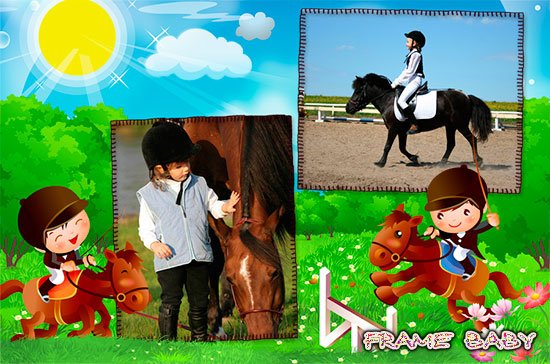 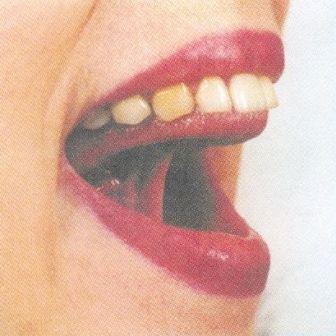 Скачет по полю лошадка, темная, как шоколадка
Не сиди на ней молчком, громко щелкай язычком!
13. «Часики». Рот приоткрыт, губы растянуты в улыбке. Кончик языка касается то левого, то правого угла рта. Нижняя челюсть неподвижна. Губы не облизывать. Выполнять ритмично.
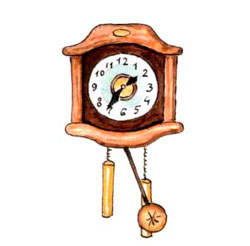 Тик-так, тик-так, ходят часики вот так.
14. «Качели».
Рот широко открыт, губы в улыбке.                      Ритмично меняем положение языка:                                  1) кончик языка за верхними резцами;                                2) кончик языка за нижними резцами.                 Двигается только язык, а не подбородок!
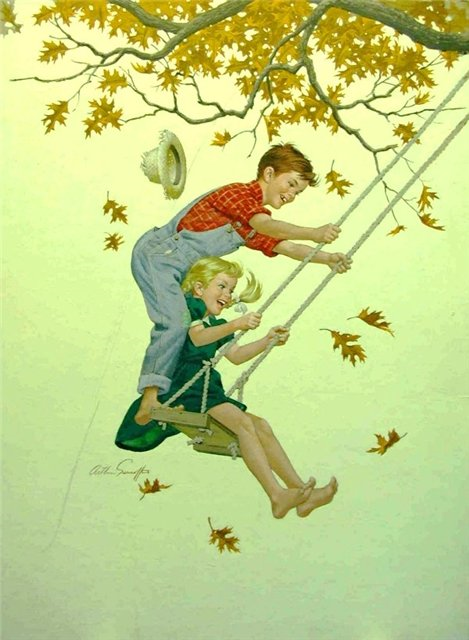 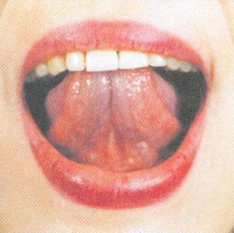 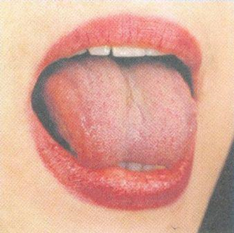 Сели дети на качели и взлетели выше ели.
Даже солнышка коснулись, а потом назад вернулись.
15. «Маляр». Улыбнуться, отрыть рот, язык поднять вверх и кончиком языка поводить по небу от верхних зубов до мягкого неба  и обратно. Выполнять медленно,                              под счет до «10».
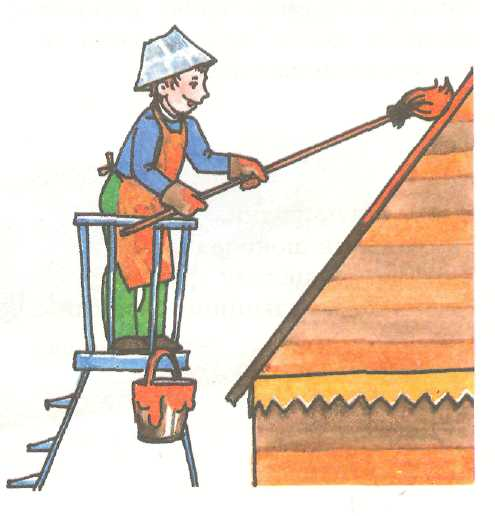 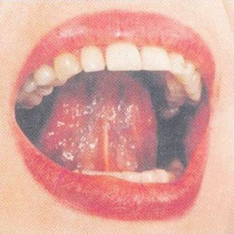 Я сегодня утром встал и поселок не узнал:
Каждый столб и каждый дом  был покрашен маляром.
Если хочешь жить, как в сказке,  позови на помощь краски!
16. «Дятел». Улыбнуться, отрыть рот, поднять язык вверх. Кончиком языка с силой «ударять» по бугоркам за верхними зубами и произносить звуки: «Д-дд, Д-дд…». Выполнять 10 – 20 секунд                      сначала медленно, затем все быстрее и быстрее. Следить, что бы работал только кончик языка, а сам язык не прыгал.
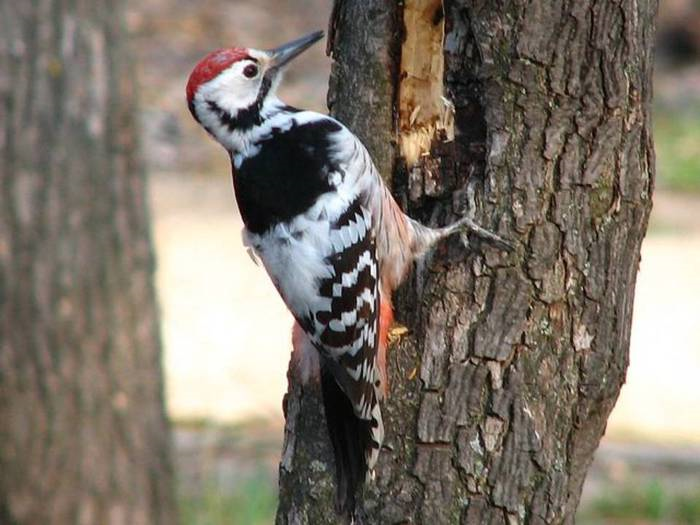 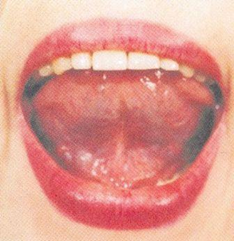 Дятел на стволе сидит,  клювом по нему стучит.
Стук да стук, стук да стук – раздается громкий звук.
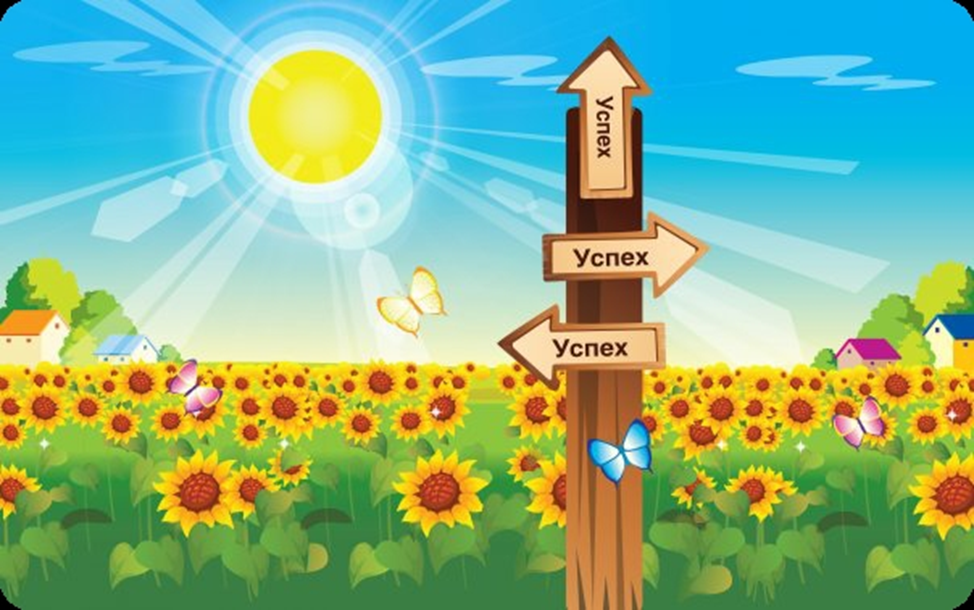